Disciplinary ProcessCanteen Violation’sEboard / Bot training
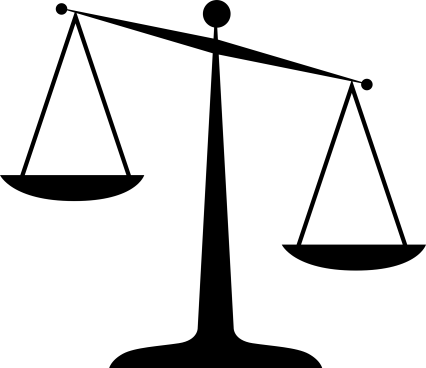 Flow Chart
A Canteen Violation is a violation of the Clubrooms Posted Rules
Canteen Violations are written on a standard form and turned into the Trustees within 15 days of the violation. Or it is Refused
The Chairman of the Trustees verifies the form is filled out correctly and is signed. A notification letter is sent by certified mail (within 5 days of receiving the complaint) listing the date, time and place of the meeting before the 3 member panel. Copies of all charges must be included with the letter.
On the specified date and time the member meets before the 3 member disciplinary panel along with any witnesses for an informal hearing.
After the meeting the panel deliberates and makes a decision as to guilt or innocence as well as any punishment if applicable.
The Panels decision is given to the member (if still present) as well as in written form to the Board of Trustees for consideration.
The BOT, after receiving the panels recommendation may accept it as is or lessen the Panels recommended penalty but they cannot harshen it. Once a decision has been made by the board through majority vote a certified letter is sent to the member from the board with its decision.
The member within 15 days of receipt of the letter has a right to appeal the 3 member panels decision. If the member chooses to appeal the panels recommended punishment. The member must send or present a letter requesting an appeal hearing to the BOT.
Upon receipt of the appeal request from the member, the BOT within 5 days sends a letter by certified mail with the date, time and place of the appeal hearing to the member.
A more formal meeting is held with the member and any witnesses before the entire board of trustees.
At the end of the hearing the Board deliberates and renders a decision. The decision is given to the Member
And a certified letter is sent with the  final and binding decision of the BOT.
There Are No Further Appeals  Permitted.
Canteen Violation Flow Chart
Printed handout
If you have any questions please contact your district Commander or JA. Or feel free to call the Department JA at
419-306-5350